Field Momentum and Structured Light
Masud Mansuripur

College of Optical Sciences, University of Arizona, Tucson
Quantum Field Framework for Structured Light Interactions
Banff International Research Station (BIRS), Calgary, Canada, April 24, 2017
Facts and Misconceptions
2/14
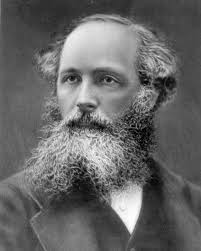 Maxwell’s macroscopic equations (SI)
James Clerk Maxwell (1831-1879)
   D = rfree
	  × H = Jfree +  D/ t
	  × E = -  B/ t
	  · B = 0

     Electric displacement D is related to polarization density P:
          D = eoE + P = eo(1+ce)E = eoe E

     Magnetic induction B is related to magnetization density M:
         B = moH + M = mo(1+cm)H = mom H

rfree, Jfree, P, and M (r, t) are the sources of radiation

E(r,t) and H(r,t) are the radiated fields
Exact equations (mathematically).
 No small-scale averaging required.
 Reducible to microscopic equations.
3/14
P (r, t) and M (r, t) are replaced by equivalentbound-charge and bound-current densities
4/14
E
V
q
B
F(r, t) = r total(r, t)E(r, t) + Jtotal(r, t)  B(r, t)
Force density
Charge density
Current density
T (r, t) = (r - ro)  F (r, t)
Torque density
Reference point
Force density
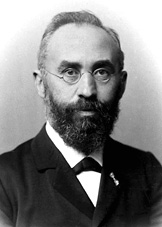 Lorentz Force (and Torque) in the Presence of P (r, t) and M(r, t)
Hendrik Lorentz (1853-1928)
5/14
Electromagnetic Energy: Poynting’s Vector
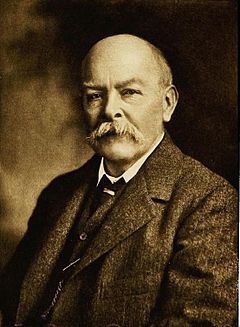 John Henry Poynting
(1852-1914)
Field energy density
Energy exchange rate between fields and media
6/14
The Stress Tensors of Lorentz, Minkowski, Abraham, Chu, and Einstein & Laub
Identical
EM momentum-density
EM force-density
7/14
Electromagnetic momentum-density
Maxwell-Lorentz (Livens) Momentum
Minkowski Momentum
Abraham Momentum
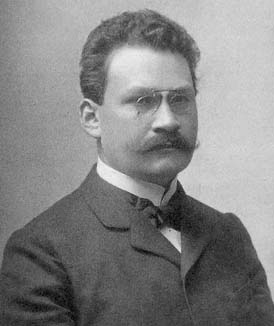 Abraham force
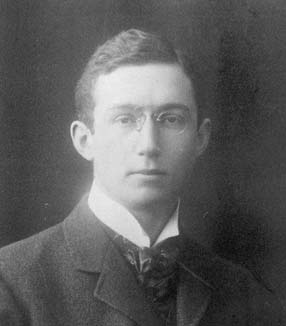 Abraham force-density
Minkowski force-density
Hermann Minkowski
(1864 – 1909)
Max Abraham
(1875 – 1922)
8/14
Electromagnetic force- and torque-density
Lorentz:
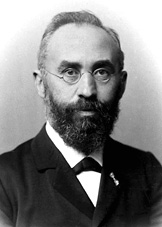 Minkowski:
Hendrik Lorentz (1853-1928)
9/14
Electromagnetic force and torque-density
Chu:
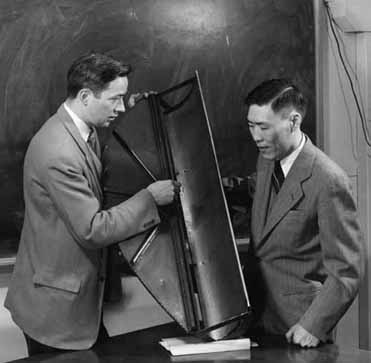 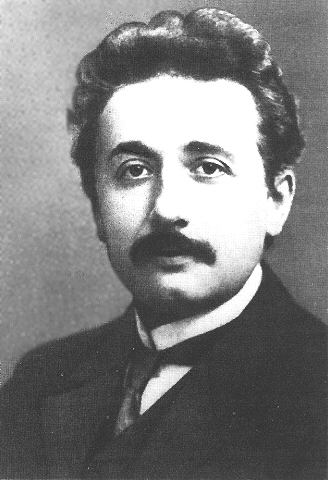 Lan Jen Chu (1913-1973)
Einstein-Laub:
Albert Einstein (1879-1955)
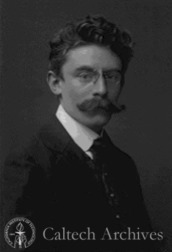 Jakob Laub
(1884-1962)
10/14
x
ct
E = mc2
c
L
(      - 1)L
Vg
m , e
Mo
Anti-reflection coating
z
The Balazs “Thought Experiment” (1953)
Agrees with Abraham momentum (Abraham, Chu, Einstein-Laub).
Disagrees with Livens momentum (Maxwell-Lorentz stress tensor).
Disagrees with Minkowski momentum (Minkowski stress tensor).
11/14
Ashkin-Dziedzic Experiment(Bulge on the liquid surface)
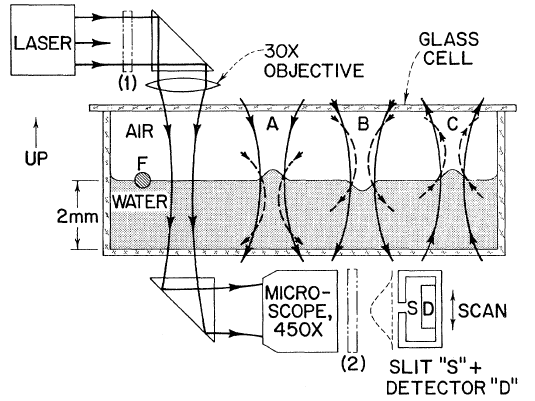 Disagrees with Maxwell-Lorentz and Chu
Agrees with Einstein-Laub
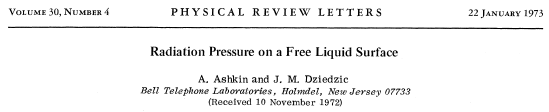 12/14
^
mo= mo Io A z
^
z
·
+
Io
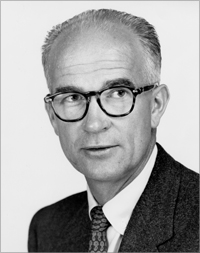 Point charge
y
Eo
Shidden = M  Eo/mo
phidden = eo M  Eo
+
Eo
x
Hidden Momentum
William Shockley (1910-1989)
13/14
Conclusions
14/14